Cyberutopians & cyberpessimists
Mathias Klang
@klangable
klang@umb.edu
The future is already here — it's just not very evenly distributed.
-William Gibson, 1993
A democratic constitution, not supported by democratic institutions in detail, but confined to the central government, not only is not political freedom, but often creates a spirit precisely the reverse.
- Mill, 1848
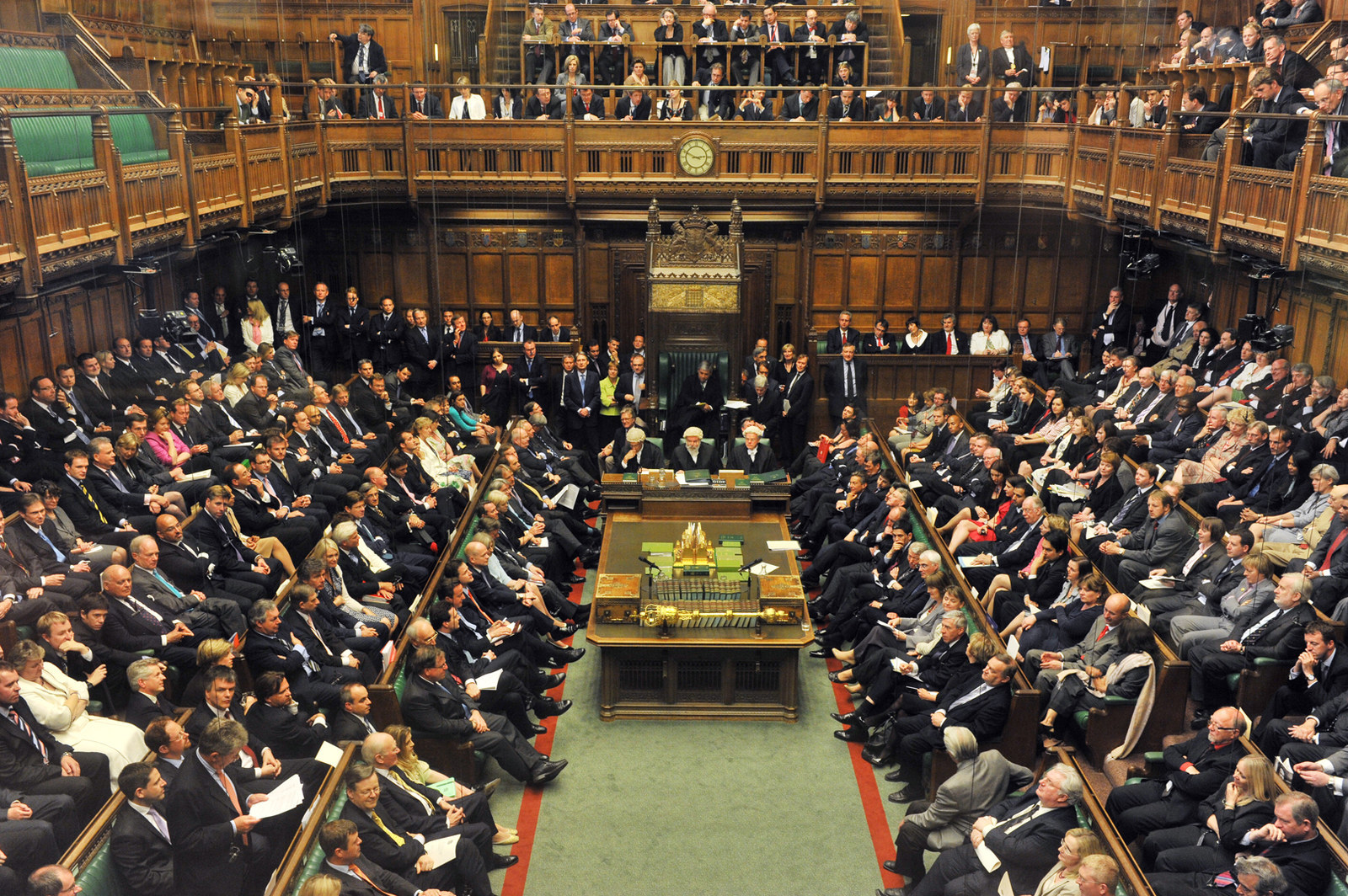 UK Parliament
Here is a very potent factor in our political life. The semicircular assembly, which appeals to political theorists, enables every individual or every group to move round the centre, adopting various shades of pink according as the weather changes…The party system is much favoured by the oblong form of chamber. It is easy for an individual to move through those insensible gradations from Left to Right, but the act of crossing the Floor is one which requires serious attention.
- Churchill, 1951
Cyberspace. A consensual hallucination experienced daily by billions of legitimate operators, in every nation, by children being taught mathematical concepts... A graphic representation of data abstracted from banks of every computer in the human system. Unthinkable complexity. Lines of light ranged in the nonspace of the mind, clusters and constellations of data. Like city lights, receding...”
-William Gibson, Neuromancer, 1984
What is Moore's Law, and why it Matters
Moore’s Law
Your smartphone is more powerful than computer calculating the moon landing
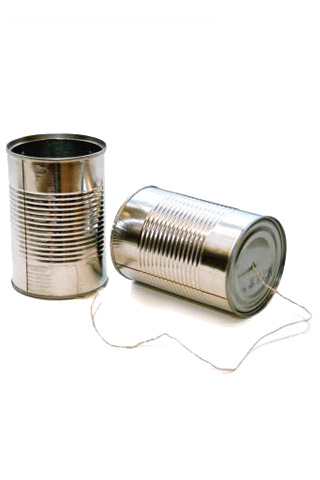 [Speaker Notes: tin can phone from K!T cc by nc nd]
Quantity has a quality all of its own
Virtual Communities
We reject kings, presidents and voting. We believe in rough consensus and running code
IETF Credo. David Clark (1992)
The Net interprets censorship as damage and routes around it.
John Gilmore, 1993, 1994
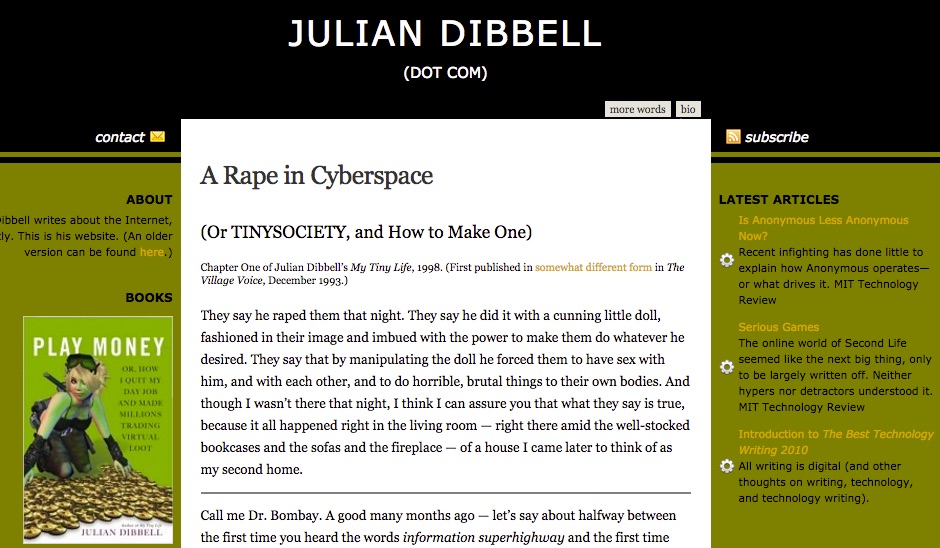 LambdaMoo...
-A Rape in Cyberspace, 1993
National borders aren't even speed bumps on the information superhighway.
Tim May,1996
Governments of the Industrial World, you weary giants of flesh and steel, I come from Cyberspace, the new home of Mind. On behalf of the future, I ask you of the past to leave us alone. You are not welcome among us. You have no sovereignty where we gather...We are forming our own Social Contract. This governance will arise according to the conditions of our world, not yours. Our world is different.
-A Declaration of the Independence of Cyberspace
John Perry Barlow, 1996
Rules evolve spontaneously in the marketplace and are mostly accepted by common consent. Common-law courts just keep things tidy at the edges… The good rules gain acceptance by the community at large, as people conform their conduct to rulings that make practical sense
Law and Disorder in Cyberspace 
Huber, 1997
Code is Law
Actually it always was


“Architecture is politics” 
Mitch Kapor, 1991
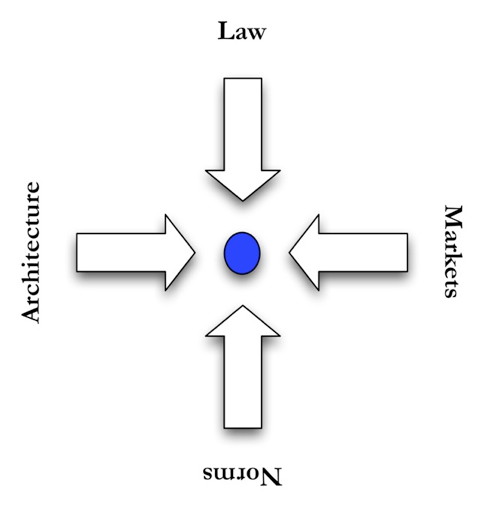 Lessig, 1991
[Speaker Notes: Drive Slow by Shawn Semmes cc by nc]
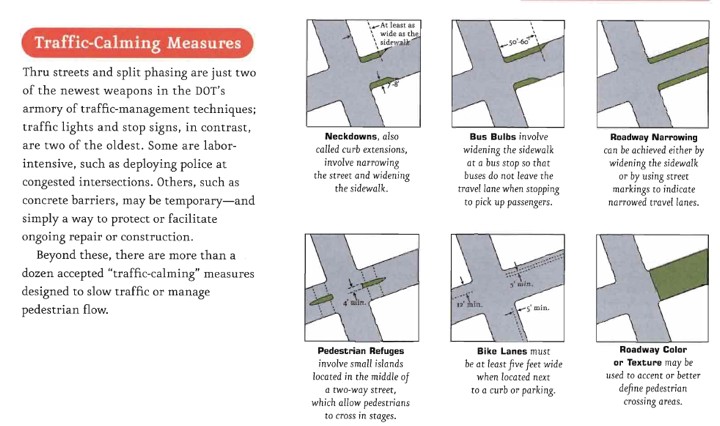 Polycentric Regulatory processes
Like all technology, social media is neutral but is best put to work in the service of building a better world.
Simon Mainwaring
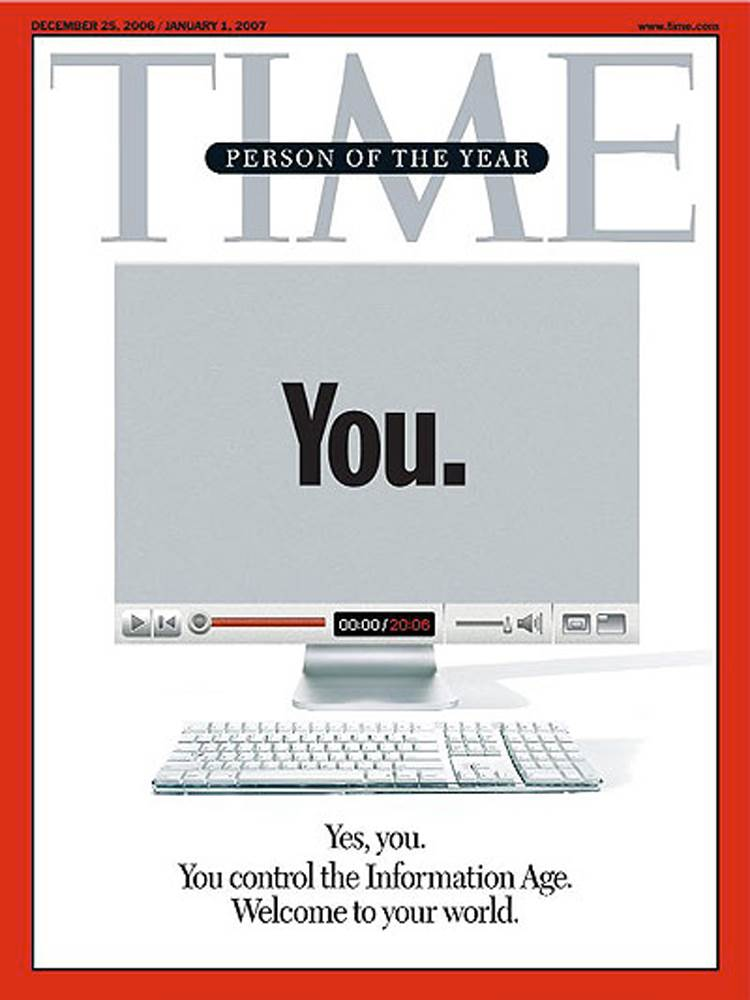 Social media is the ultimate equalizer. It gives a voice and a platform to anyone willing to engage.
Amy Jo Martin
RSA Animate - The Internet in Society: Empowering or Censoring Citizens
Morosov, The Net Delusion, 2012
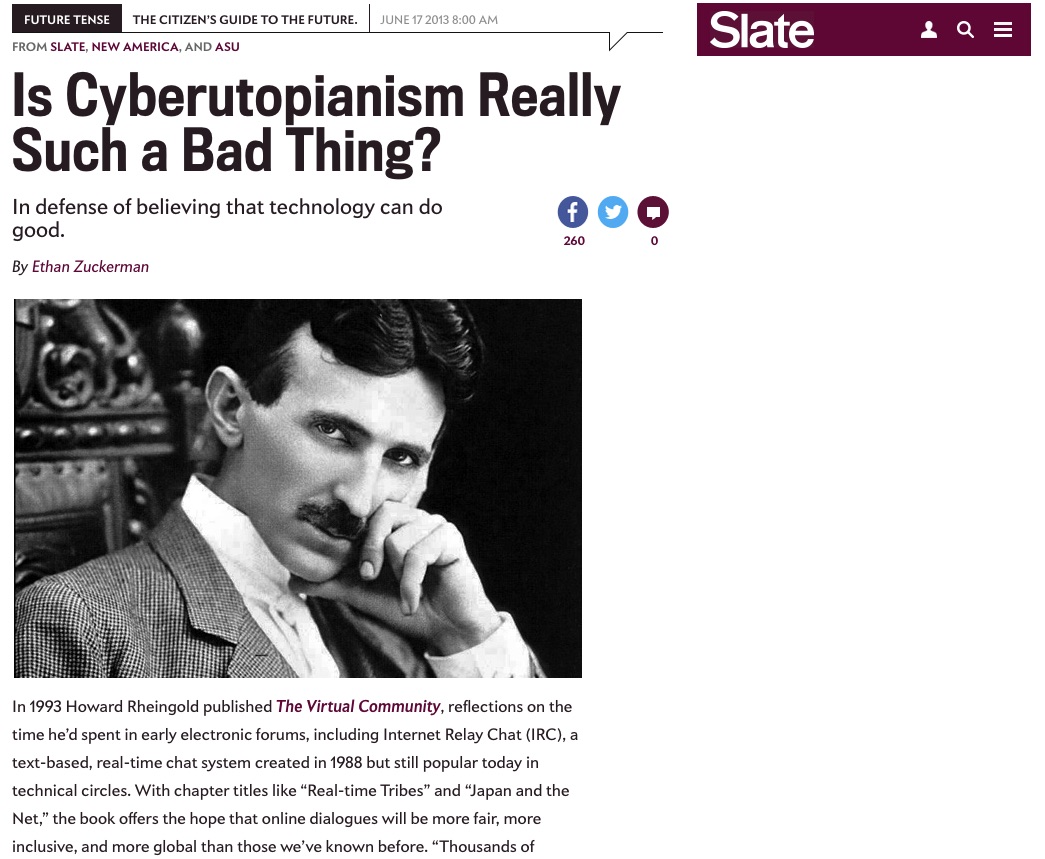 [Speaker Notes: Is Cyberutopianism Really Such a Bad Thing?
http://www.slate.com/articles/technology/future_tense/2013/06/cyberutopianism_should_not_be_a_dirty_word.html]
The term 'cyberutopian' tends to be used only in the context of critique. Calling someone a cyberutopian implies that he or she has an unrealistic and naively overinflated sense of what technology makes possible and an insufficient understanding of the forces that govern societies.
-Ethan Zuckerman, 2013